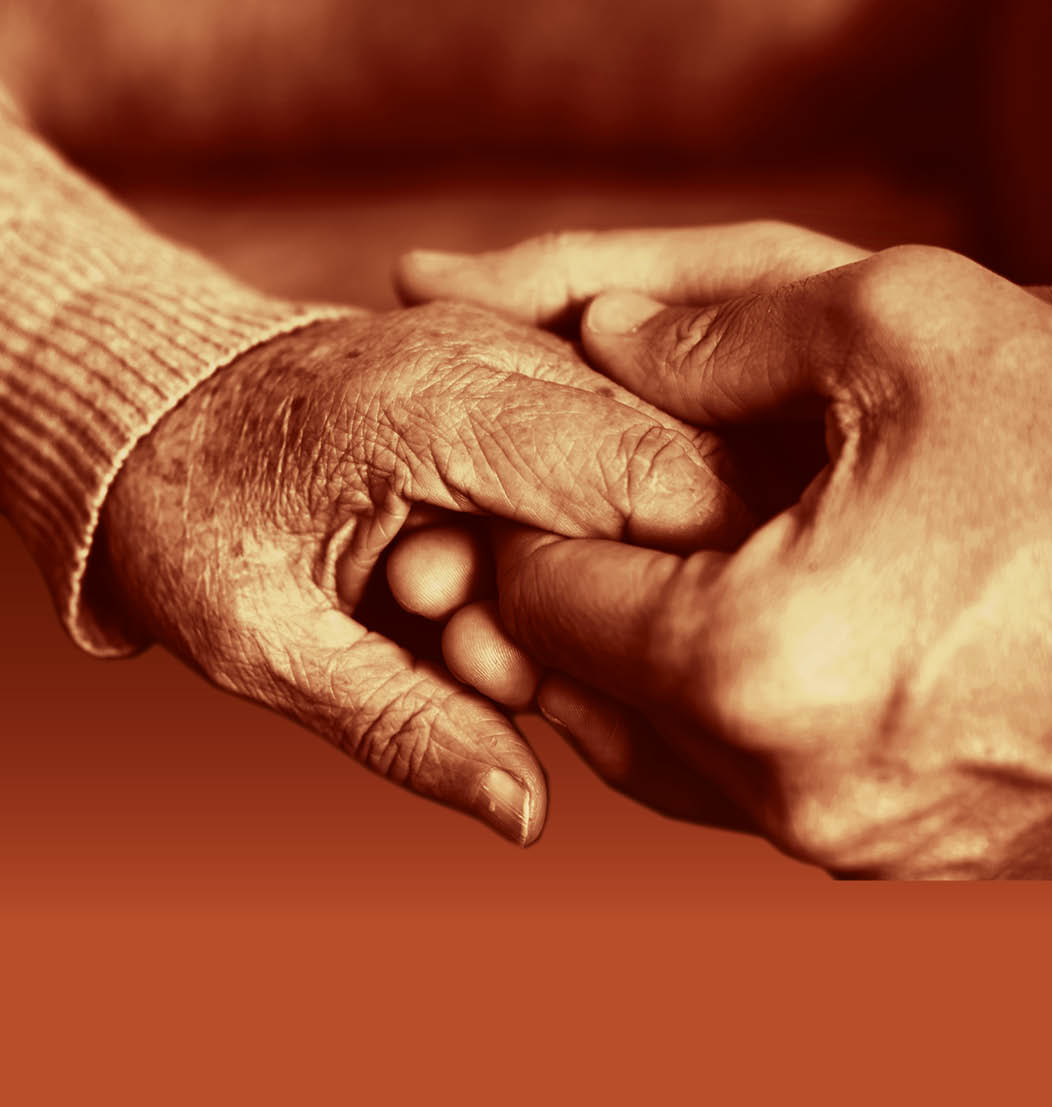 Slide 28
Session 4: Eating and drinking problems and forms of support
Slide 29
Specialists involved in supporting people with dementia to eat and drink safely
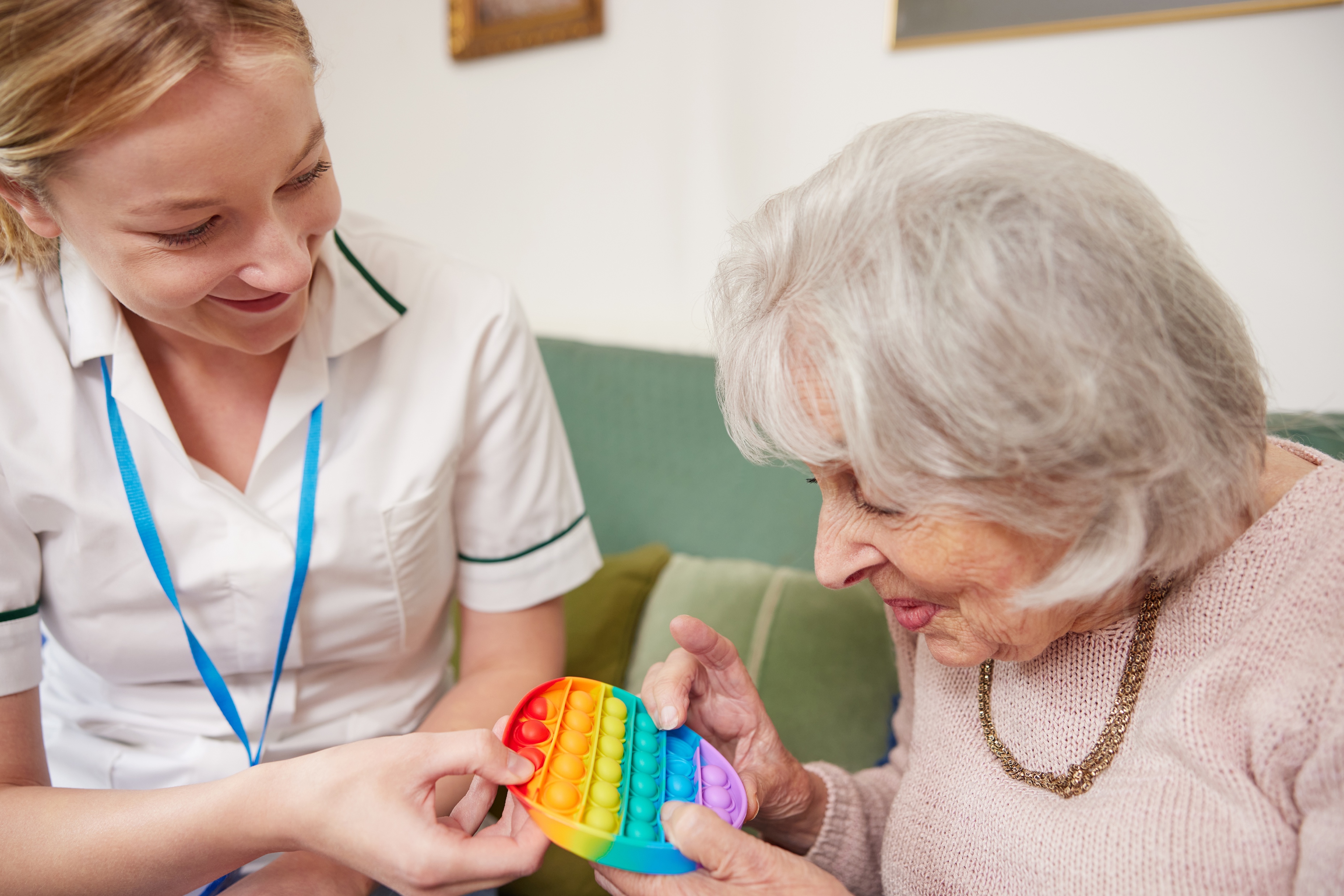 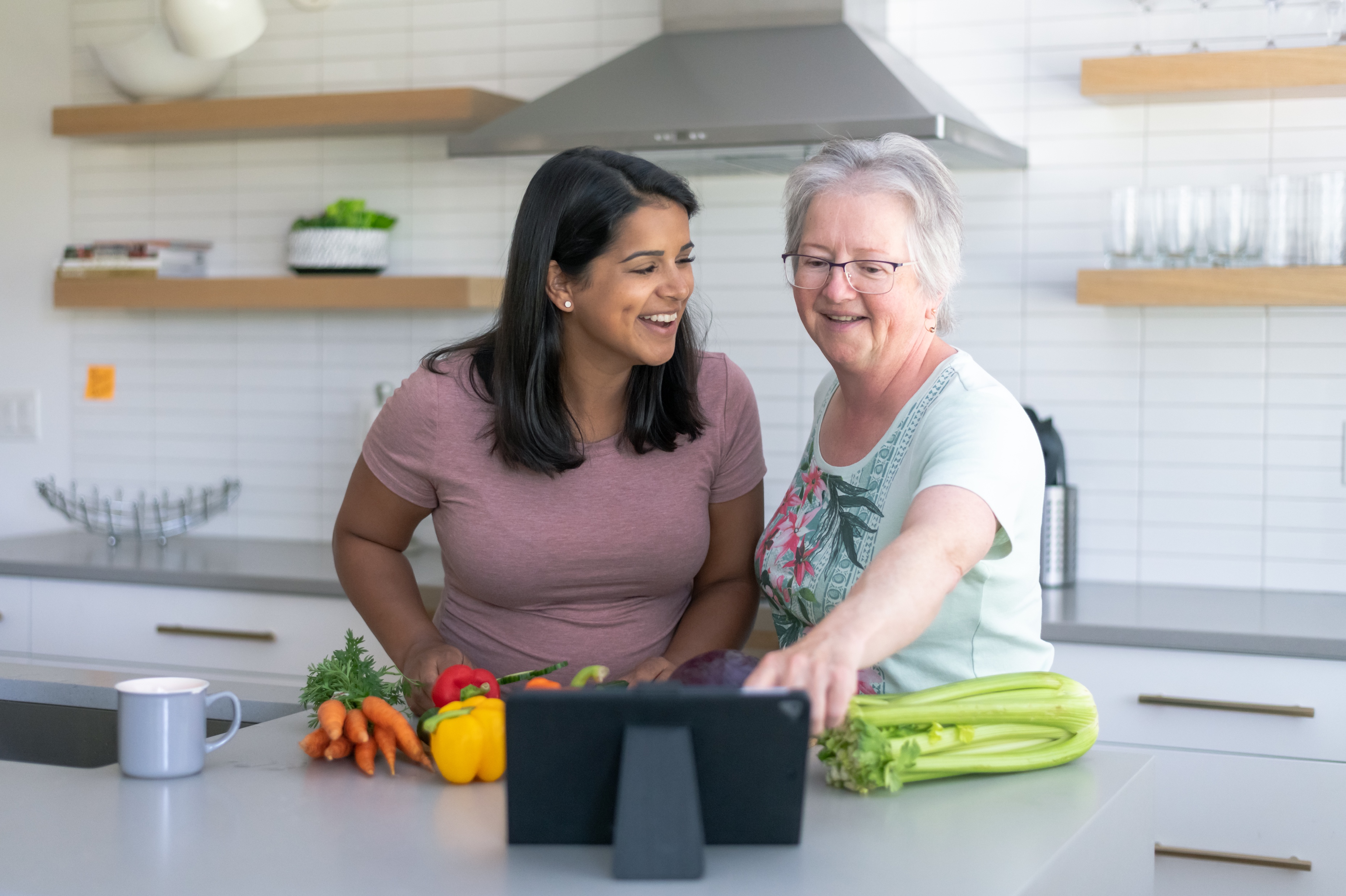 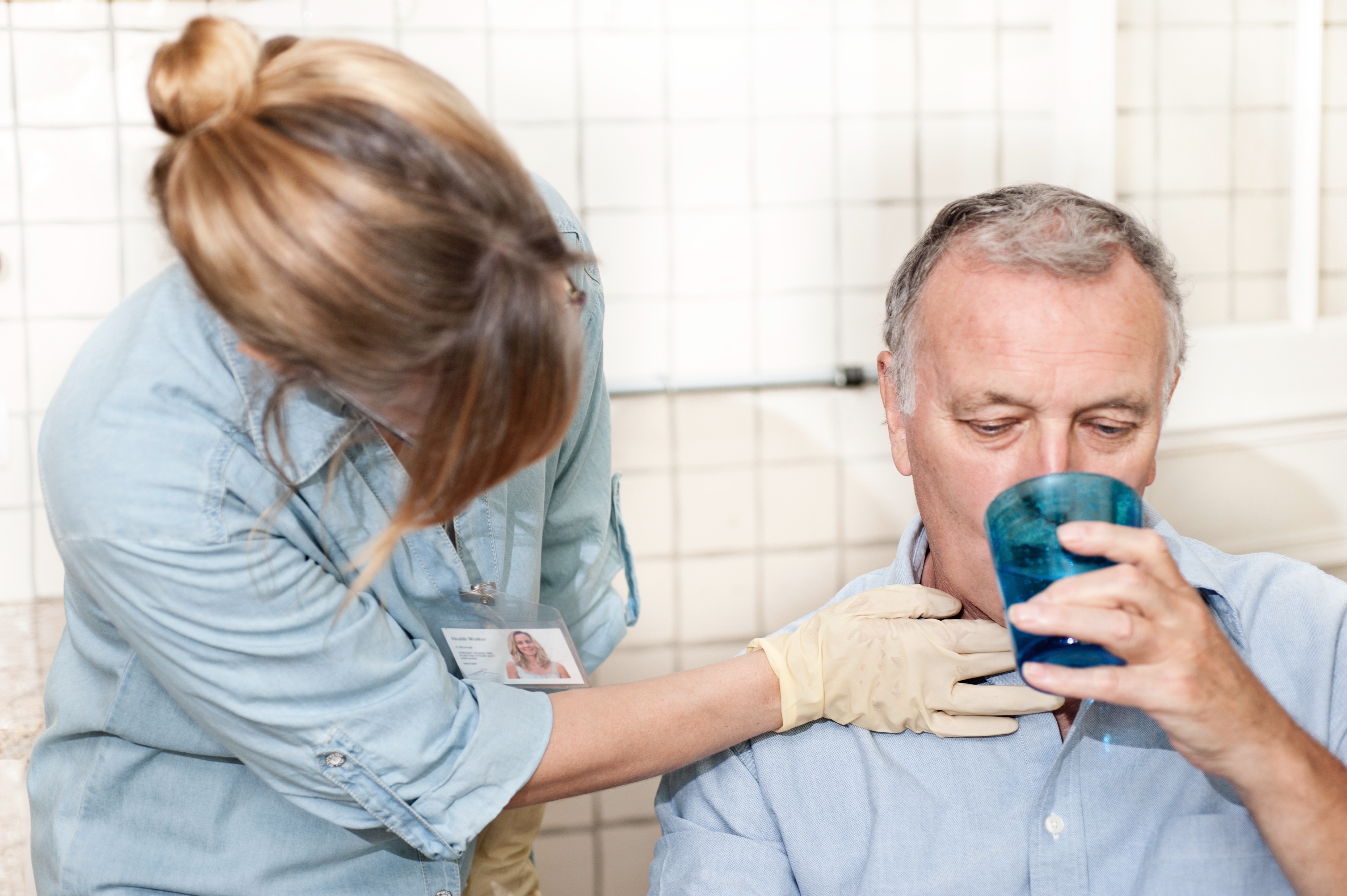 Speech and language therapist
Dietician
Occupational therapist
Slide 30
Mitzi’s story
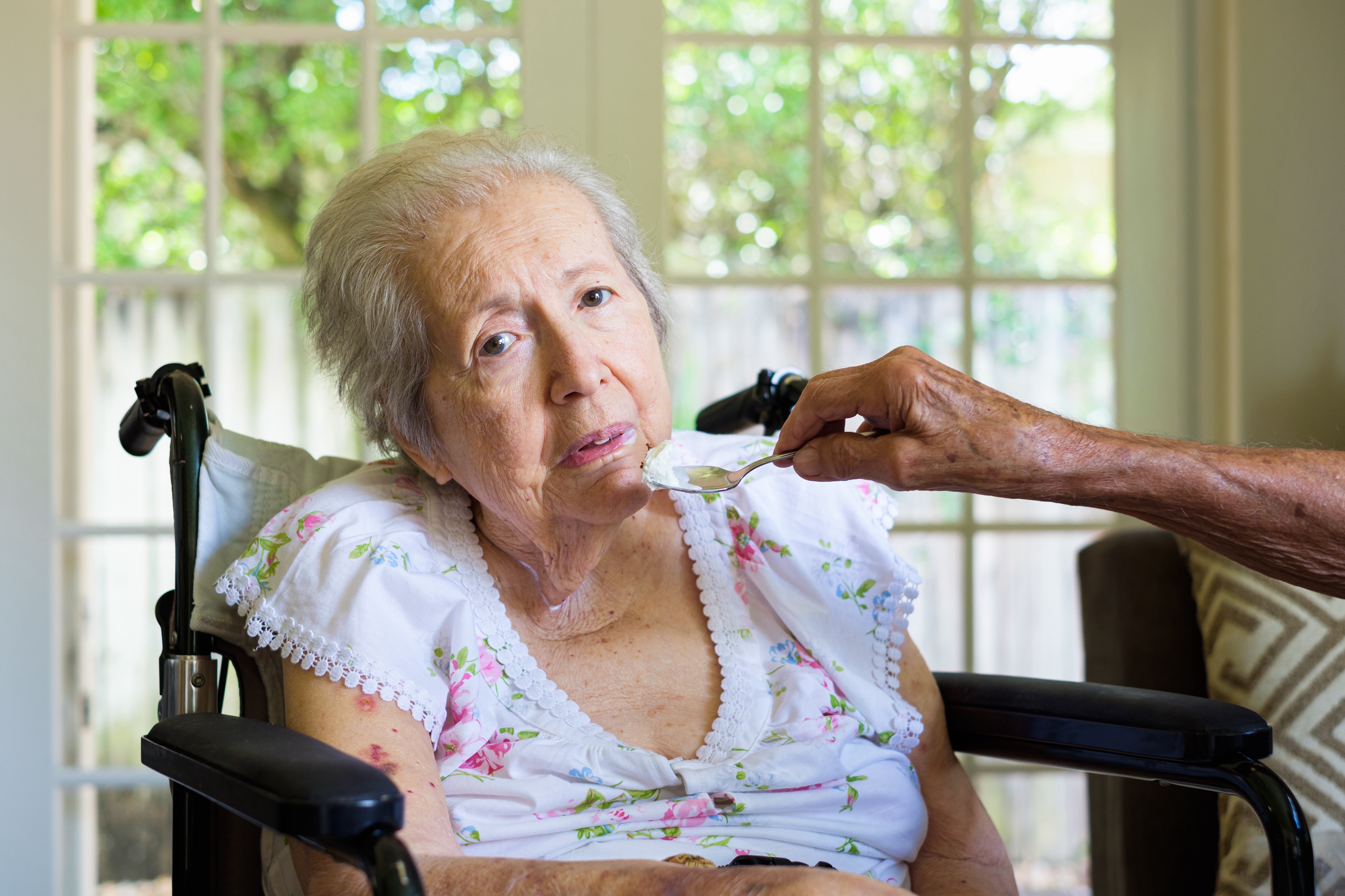 Slide 31
Supplements and special diets
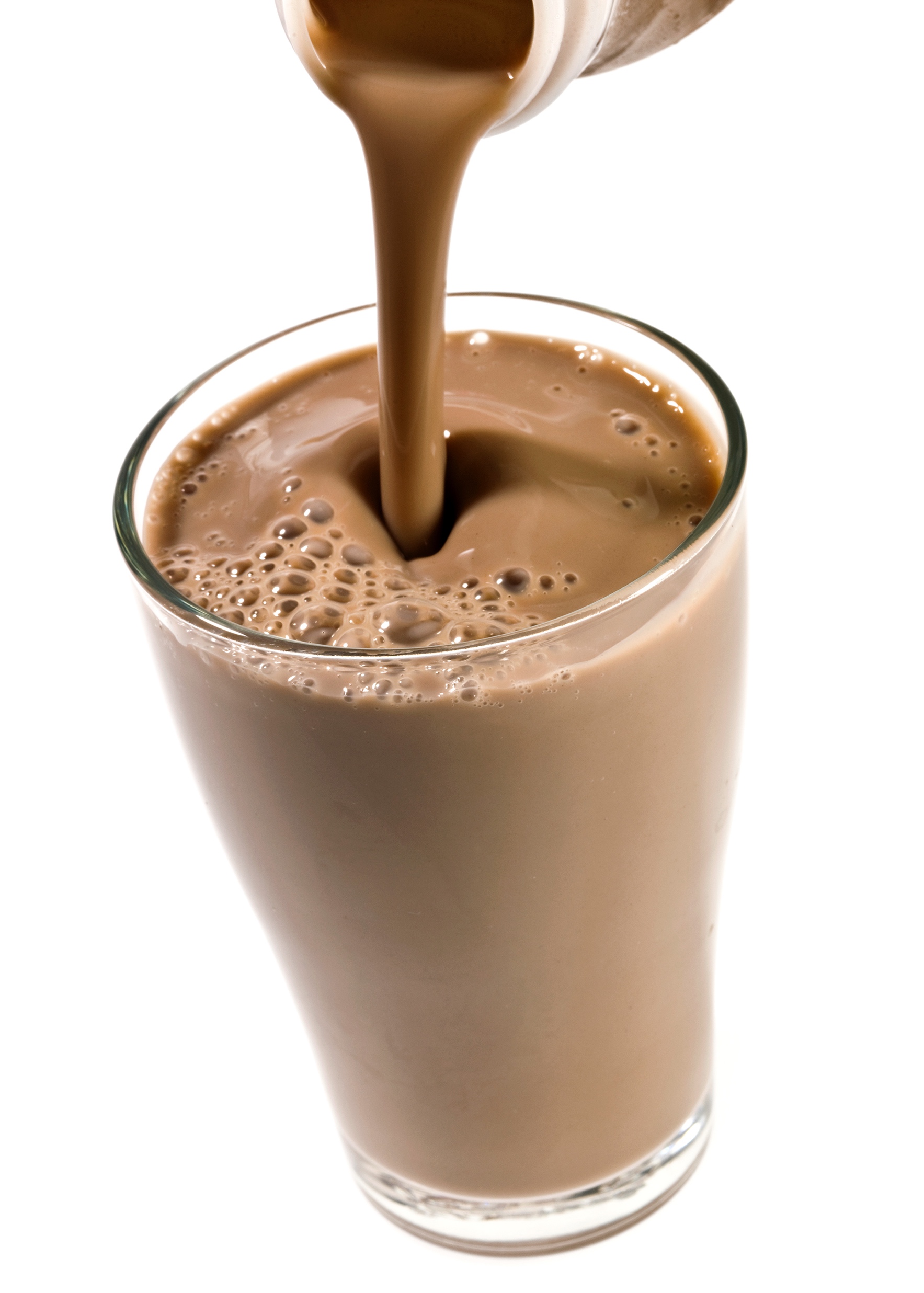 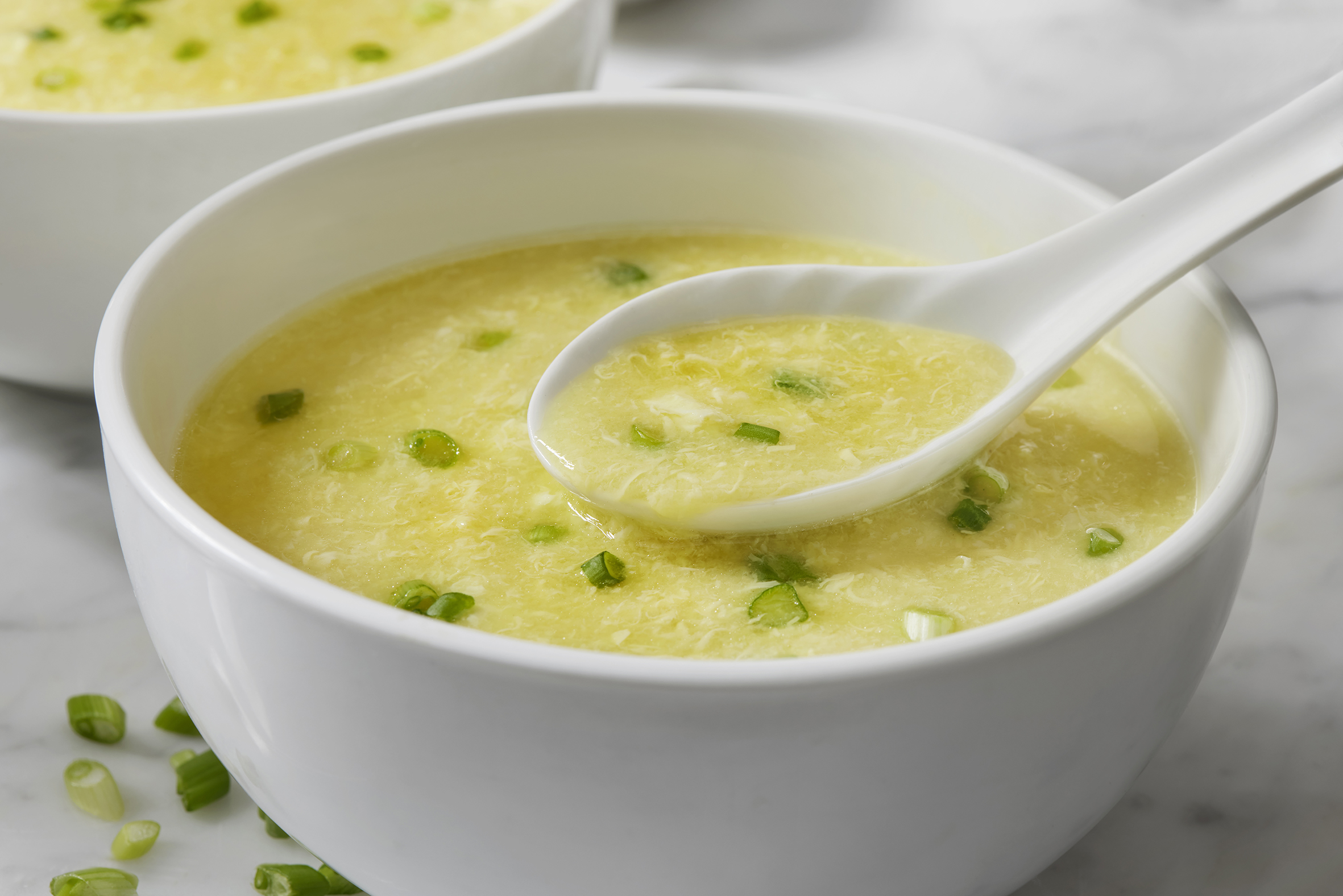 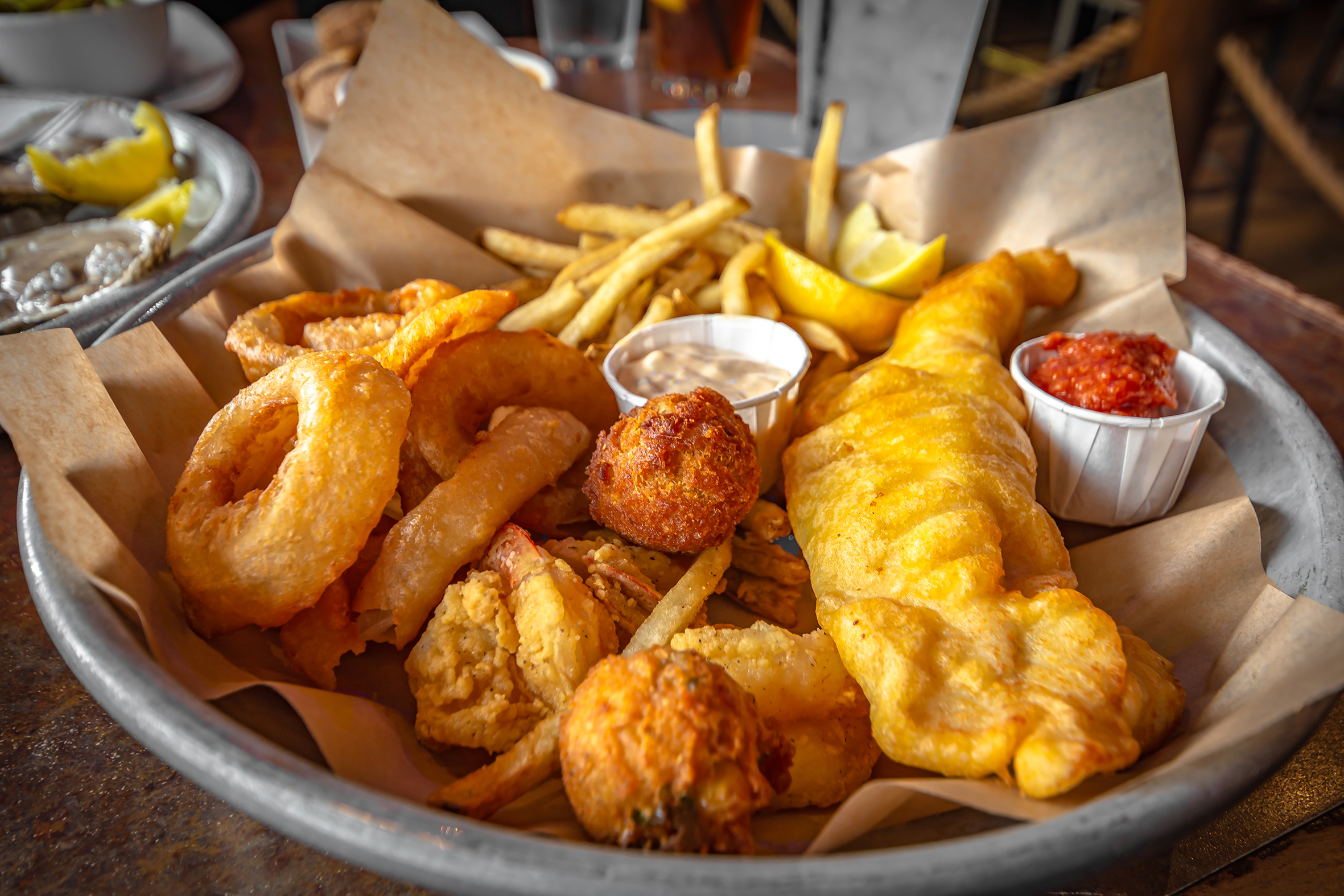 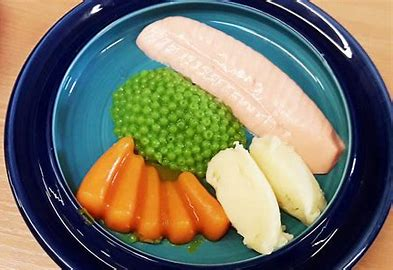 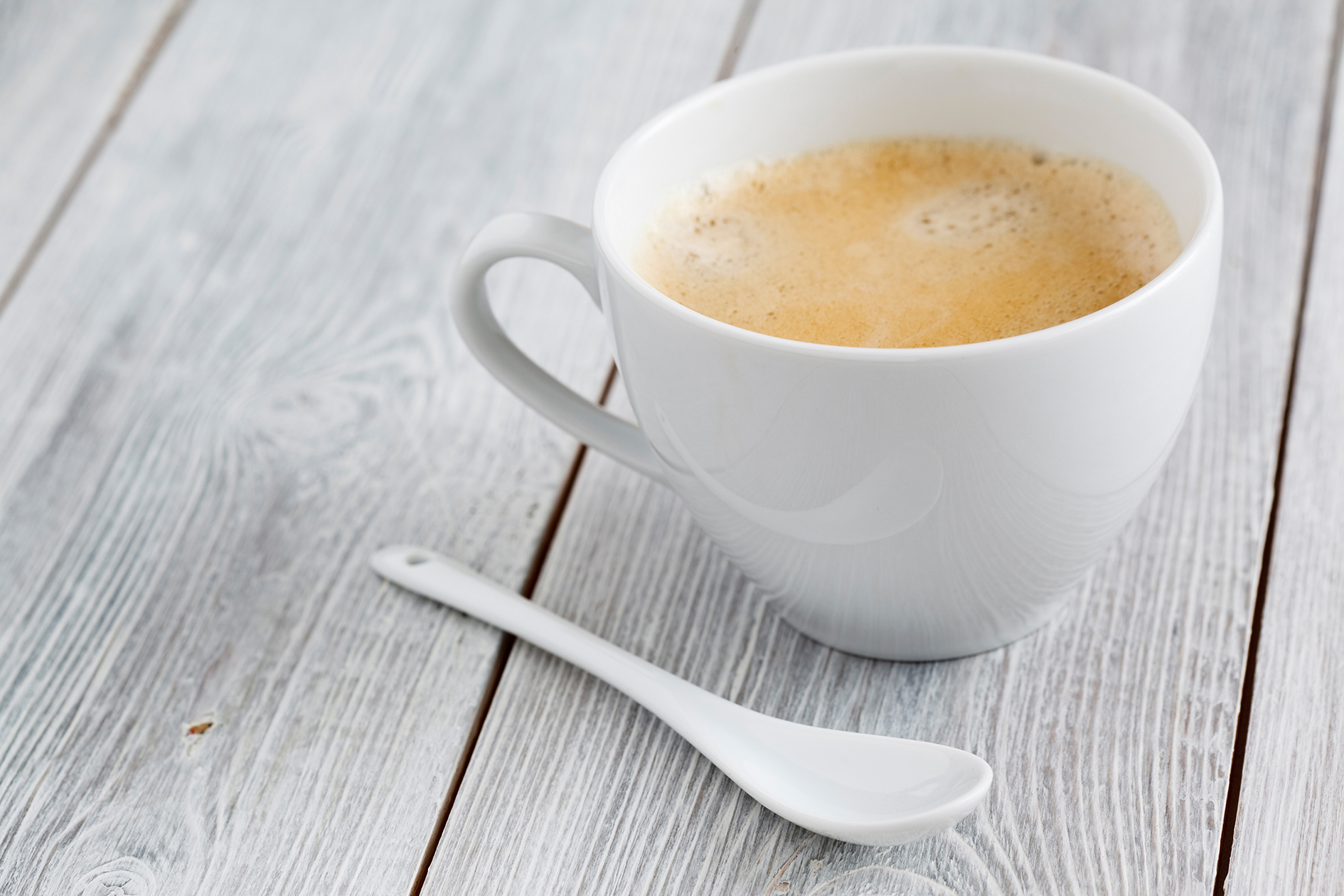 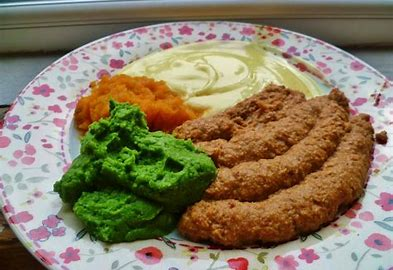 Slide 32
Thickened foods and fluids
The International Dysphagia Diet Standardisation Initiative or IDDSI (www.iddsi.org) has been adopted around the world, and provides a common framework to describe food textures and drink thicknesses. The framework consists of a continuum of 8 levels, where drinks are measured from Levels 0-4 and foods are measured from Levels 3-7.
Foods
7 = Regular
6 = Soft and Bite Sized
5 = Minced and Moist
4 = Pureed
3 = Liquidised
Drinks
0 = Thin
1 = Slightly Thick
2 = Mildly Thick
3 = Moderately Thick
4 = Extremely Thick
Slide 33
NG Tube and PEG
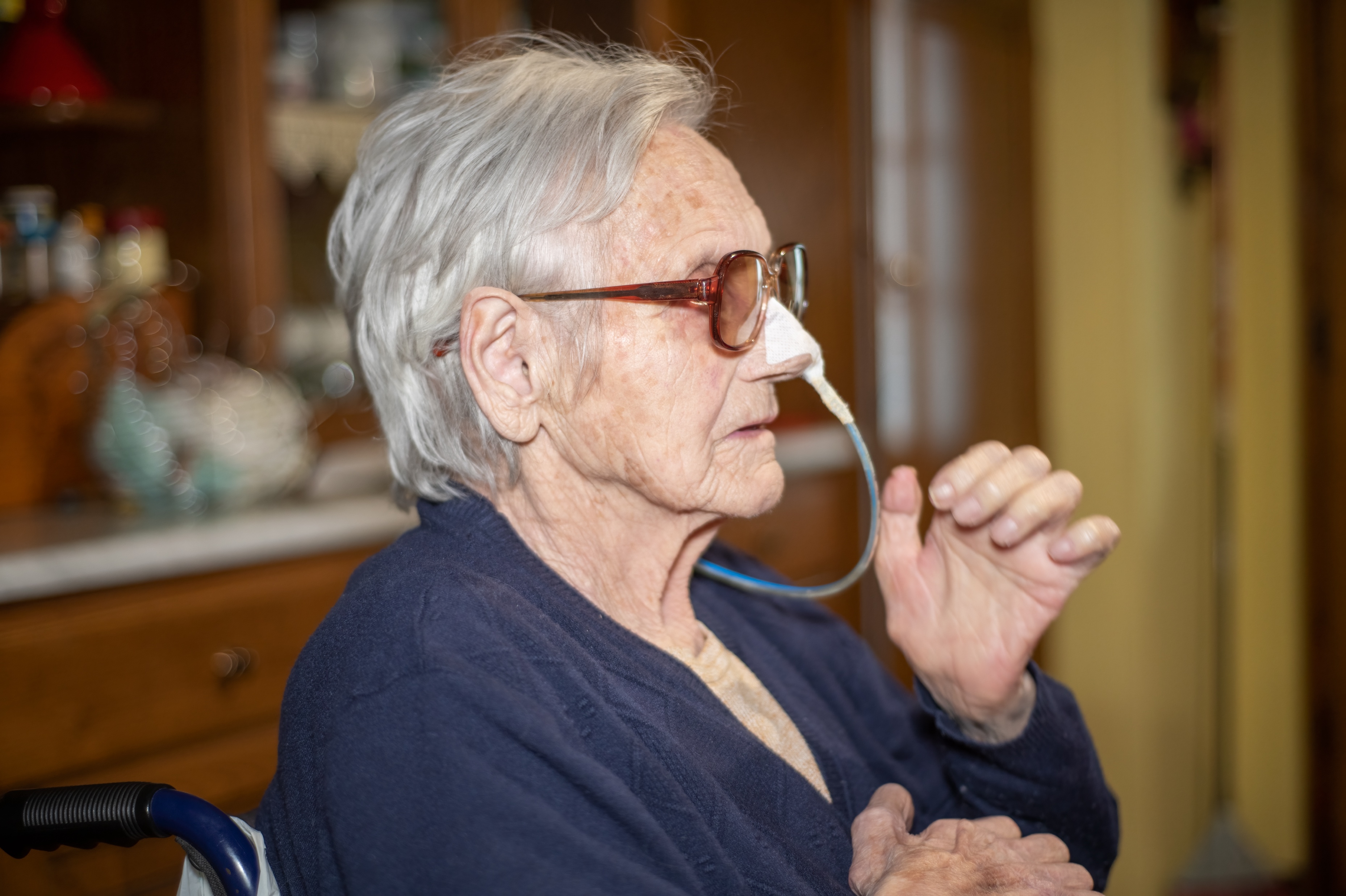 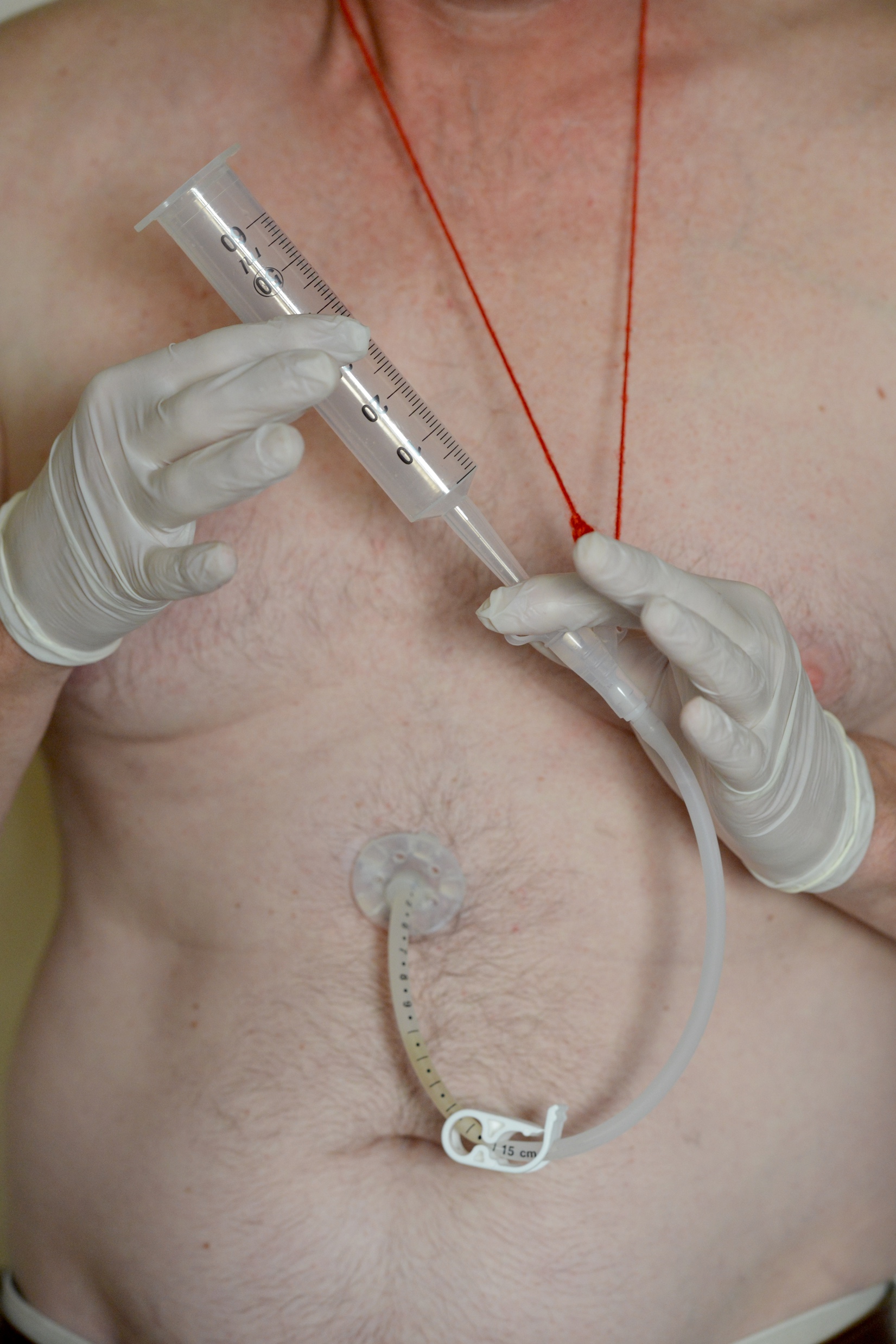 Nasogastric (NG) feeding is where a narrow feeding tube is placed through the nose down into the stomach. The tube can be used to give fluids, medications and liquid food complete with nutrients directly into the stomach.
A percutaneous endoscopic gastrostomy (PEG) feeding tube is a way to give food, fluids and medicines directly into the stomach by passing a thin tube through the skin and into the stomach. ‘Percutaneous’ means through the skin.
Slide 34
“Eating is not merely a material pleasure. Eating well gives a spectacular joy to life, and contributes immensely to goodwill and happy companionship. It is of great importance to the morale.”
							  
                                                                                                                                                         Elsa Schiaparelli
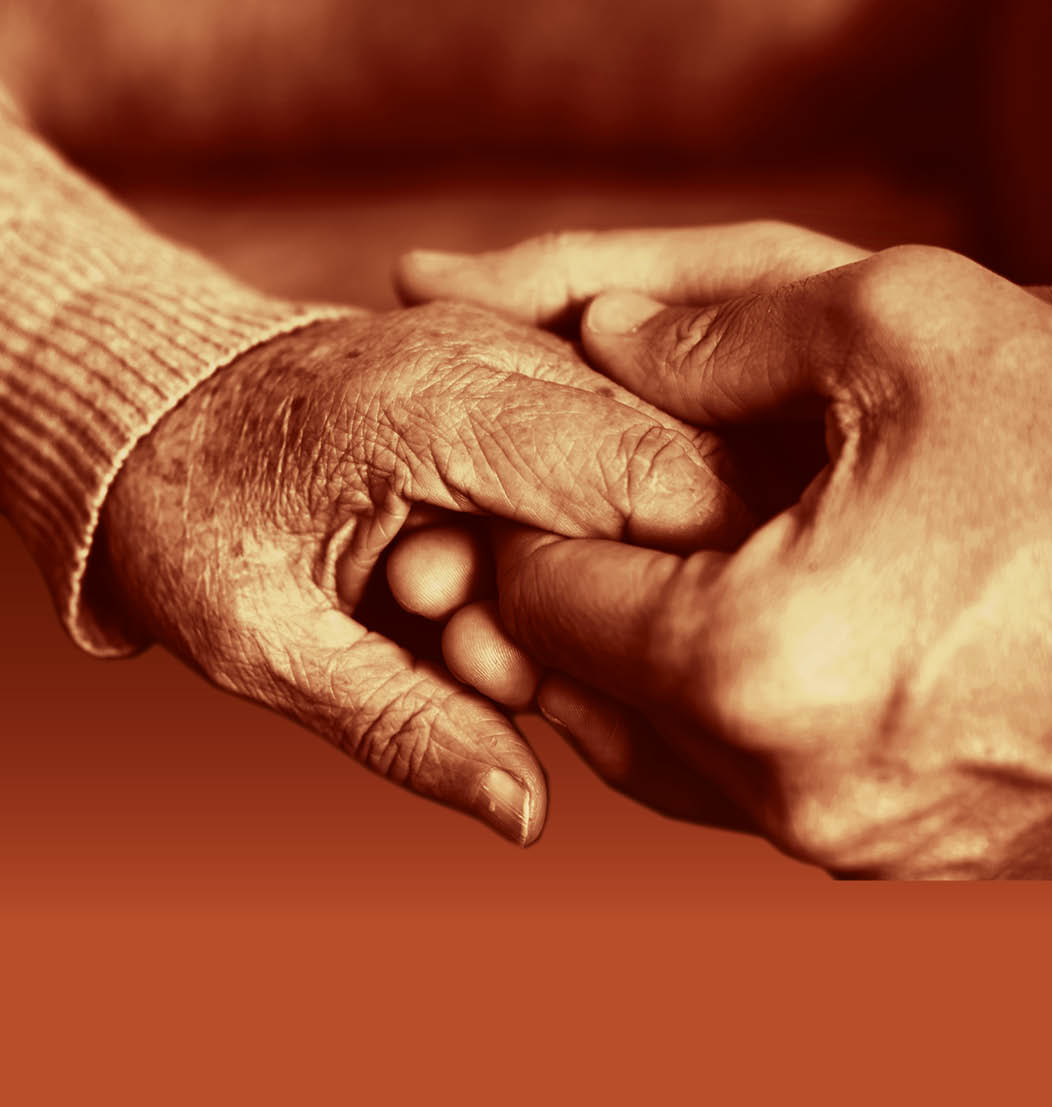 Slide 35
End of Session 4

Thank you!